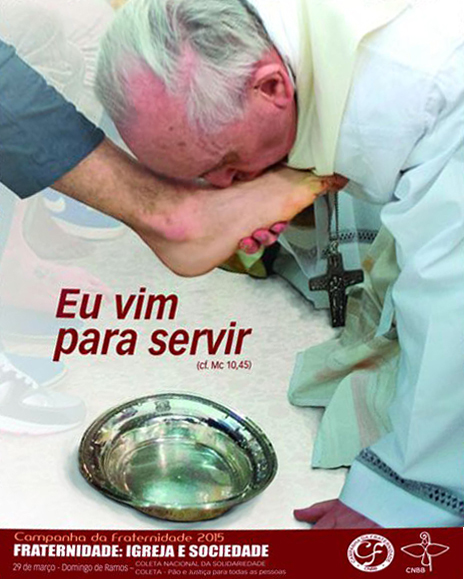 CF 2015 – Texto Base
3ª Parte - AGIR
Igreja e sociedade: serviço, diálogo e cooperação
Igreja e sociedade: serviço, diálogo e cooperação 
Na Constituição pastoral Gaudium et Spes, a Igreja expressou de modo claro a relação que existe entre a missão que lhe é própria e a responsabilidade que ela tem de colaborar com a sociedade. 
Consciente disso, ela atua em favor de tudo o que eleva a dignidade humana, consolida a coesão social e confere sentido mais profundo à atividade humana. 
“A Igreja pensa que, por meio de cada um dos seus membros e por toda a sua comunidade, pode ajudar muito a tornar mais humana a família humana e a sua história.” Convida a que “não se oponham, infundadamente, as atividades profissionais e sociais, por um lado, e a vida religiosa, por outro.” 
E adverte: “o cristão que descuida dos seus deveres temporais falta aos seus deveres para com o próximo e até para com o próprio Deus, e põe em risco a sua salvação eterna.” (GS, n. 42)
Igreja e sociedade: serviço, diálogo e cooperação
Outro critério fundamental para sua atuação é a atenção aos pobres e sofredores, às “periferias existenciais”, como as denomina o Papa Francisco. “Como eu gostaria de uma Igreja pobre para os pobres”, disse ele aos jornalistas logo depois de sua eleição como Bispo de Roma. 
Na homilia que pronunciou em Lampedusa, a ilha dos náufragos prófugos, mencionando a tragédia da morte dos pobres, ele recorda que “quando não estamos atentos ao mundo em que vivemos” ficamos desorientados, envolvidos pela cultura do bem-estar que leva à “globalização da indiferença”: “habituamo-nos ao sofrimento do outro, não nos diz respeito, não nos interessa, não é responsabilidade nossa” (homilia do dia 08 de julho de 2013). Em sua Exortação Apostólica Evangelii Gaudium, dedicou amplo espaço à inclusão social dos pobres
Igreja e sociedade: serviço, diálogo e cooperação
A trajetória da atuação da Igreja na sociedade assume novos desafios conforme o tempo, os contextos e as transformações sociais. Os novos tempos exigem da Igreja um discernimento, à luz do Espírito Santo, para continuar o serviço na sociedade segundo os critérios do Evangelho. A quinta urgência proposta pelas Diretrizes Gerais da Ação Evangelizadora 2011 – 2015, “Igreja a serviço da vida plena para todos”, é um indicativo deste novo caminho. 
Os desdobramentos da urgência se estendem ao cuidado e à proteção da dignidade humana em todas as etapas da sua existência: o cuidado com a família, com as crianças, os adolescentes e jovens, com os trabalhadores e trabalhadoras. Indica também a necessária atenção aos migrantes nas suas diferentes realidades, a promoção de uma sociedade que respeite as diferenças, o combate ao preconceito e à discriminação, o apoio a iniciativas de inclusão social dos indígenas e afrodescendentes, entre outras.
Os critérios: dignidade humana, bem comum e justiça social
1 – Os critérios: dignidade humana, bem comum e justiça social
De acordo com a Doutrina Social da Igreja, que encontrou na Gaudium et Spes um de seus pontos altos, a dignidade da pessoa humana, o bem comum e a justiça social são os critérios a partir dos quais a Igreja discerne a oportunidade e o estilo de seu diálogo e de sua colaboração com a sociedade. É por esses mesmos valores que ela pauta sua própria atuação, enquanto força de transformação deste mundo à luz do Reino de Deus, anunciado e mostrado presente por Jesus Cristo.
Os critérios: dignidade humana, bem comum e justiça social
1.1. Proteção dos direitos fundamentais
O serviço prestado pela Igreja à vida compreende a proteção ao ser humano, especialmente aos mais fragilizados, e aos seus direitos, universais e inalienáveis, como expresso na doutrina social.
No Brasil, alguns direitos básicos ainda carecem de avanços para serem disponibilizados a toda a população: direito à água limpa e potável, direito à alimentação, direito à moradia, direito à liberdade, direito à manifestação política, direito à educação, direito à manifestação religiosa publicamente. Sem eles, não se verificam as condições indispensáveis para a pessoa chegar à plenitude da vida. O fundamento de todos estes direitos é o direito à vida, desde a sua concepção até o fim natural.  Todo empenho pelos direitos começa por esse direito, pois a vida é dom e graça de Deus, e a ele pertence.
Os critérios: dignidade humana, bem comum e justiça social
1.2. O bem comum: promoção e defesa da justiça social
A fé cristã deve incidir em todas as dimensões da vida, e não só no âmbito privado. Ela deve chegar à expressão política, que apresenta entre suas finalidades principais a promoção do bem comum e da justiça social. O próprio Concílio Vaticano II afirma que a fé obriga os fiéis a cumprirem seus “deveres terrenos” e a colaborar, com “boa vontade” e “competência”, nos mais variados campos da vida social.
Os critérios: dignidade humana, bem comum e justiça social
A melhoria das condições de vida dos brasileiros ainda não se traduziu em melhorias nas condições estruturais de vida da população, sobretudo dos necessitados. 
Nesse sentido, é oportuno lembrar: a luta pela reforma agrária e as condições do trabalho no campo; as relações de trabalho que compreendem o salário justo e o emprego decente; o acesso à moradia. 
No caso dos indígenas, é urgente a demarcação dos territórios e a mediação nos locais onde existem agricultores que possuem título. 
No caso das comunidades quilombolas e comunidades tradicionais, é urgente que o poder executivo demarque os territórios e os proteja da especulação imobiliária. 
Outra urgência é estabelecer políticas públicas de inclusão social de milhares de excluídos.
O serviço da Igreja à Sociedade
2 - O serviço da Igreja à Sociedade
2.1. Uma Igreja em saída
O Papa Francisco chama todos os batizados a uma conversão missionária. O mandato missionário recebido de Jesus Cristo (cf. Mt 28,19-20) pede uma Igreja em saída para testemunhar a alegria do Evangelho, da vida em Jesus Cristo. 
Diz o Papa: “Não quero uma Igreja preocupada com ser o centro”; e ainda: “Mais do que temor de falhar, espero que nos mova o medo de nos encerrarmos nas estruturas que nos dão uma falsa proteção”
O serviço da Igreja à Sociedade
As comunidades precisam se converter à missão. O contexto de pluralismo não pode ser motivo de fechamento e rejeição à sociedade.
O Papa Francisco, quando no Rio de Janeiro, a partir da imagem dos discípulos de Emaús (cf. Lc 24,13-15), falou sobre que atitude espera da Igreja em relação às pessoas que experimentam desorientação e um vazio interior na sociedade, até em decorrência de decepções religiosas. São provocações desafiadoras:
uma Igreja que não tenha medo de entrar na noite deles;
uma Igreja capaz de encontrá-los no seu caminho;
uma Igreja capaz de inserir-se na sua conversa;
uma Igreja que saiba dialogar com aqueles que vagam sem meta, com desencanto, desilusão, até mesmo do cristianismo;
uma Igreja capaz de acompanhar o regresso a Jerusalém.
O serviço da Igreja à Sociedade
2.2. O discernimento evangélico
Para o Papa Francisco, trata-se de “uma capacidade sempre vigilante de estudar os sinais dos tempos”, ou de ver o que Deus pede de nós. 
O Papa afirma ainda que o discernimento evangélico é uma responsabilidade grave. 
Diante de algumas realidades desafiadoras, se não se encontrarem boas soluções, elas podem resultar em processos de desumanização de difícil enfrentamento. 
É preciso discernir o que pode ser fruto do Reino e o que atenta contra o projeto de Deus para a vida pessoal, comunitária e social.
O serviço da Igreja à Sociedade
Sugestões para ações concretas:
Refletir nas famílias sobre o que edifica a vida e o que não é gerador de vida, e sobre estratégias de solução;
Promover momentos para exercer o discernimento evangélico acerca do que ocorre na comunidade, bairro, cidade, e identificar ameaças à vida (pontos de vendas de entorpecentes, prostituição, tráfico de pessoas, pessoas em situação de miséria, fatos ocorridos com pessoas, famílias e outros);
Pensar em formas de contribuir para a resolução de tais situações, considerando as capacitações requeridas para as ações de enfrentamento da realidade identificada.
O serviço da Igreja à Sociedade
2.3. A ação das pastorais sociais
A Igreja Católica também participa efetivamente da sociedade por meio das pessoas que atuam nas pastorais sociais. 
Por meio delas, expressa a solicitude e o cuidado com as pessoas em situações de marginalização, exclusão e injustiça, como o empenho sociopolítico da sua ação evangelizadora nas complexas questões sociais ameaçadoras da vida. 
Enfrentar e superar estas realidades é compromisso dos seguidores de Jesus Cristo e exigência do Reino por Ele anunciado.
Este compromisso social com grupos de necessitados e fragilizados gerou a construção de propostas e metodologias de trabalho adequadas às circunstâncias desses grupos.
O serviço da Igreja à Sociedade
Sugestões para ações concretas:
As comunidades precisam conhecer serviços mediante os quais a Igreja se faz solidária aos pequeninos da nossa sociedade e empenha-se pela superação das injustiças e pela construção de relações segundo o Evangelho na sociedade.
O Papa Francisco tem feito apelo em prol daqueles que são descartados na sociedade. Ele pede que as comunidades se abram a este chamado, identifiquem esses grupos, sejam solícitas para com as pessoas e estruturem um trabalho com o apoio e a experiência das pastorais sociais.
O serviço da Igreja à Sociedade
2.4. Diálogo e colaboração em vista do bem comum
Na sociedade civil, encontramos muitas entidades e instituições que propõem boas iniciativas, visando atender as necessidades da população carente. “A Igreja declara querer ajudar a promover todas essas instituições, na medida em que isso dependa dela e seja compatível com a sua própria missão.”
Repensar a própria responsabilidade em relação à sociedade em temas como: sustentabilidade, respeito aos direitos dos outros, liberdade religiosa, educação para a solidariedade, cuidado com os bens públicos.
Criar serviços a partir das características da paróquia e das capacitações dos paroquianos (reforço escolar, biblioteca comunitária, mutirões de ajuda e outros).
O serviço da Igreja à Sociedade
O diálogo com a sociedade compreende também o princípio do dialogo ecumênico e inter-religioso. Assumir causas em comum, especialmente causas de defesa e promoção da vida, que sustentam a dimensão servidora das instituições religiosas, é um caminho fértil para essa aproximação.
Aprofundar a própria experiência religiosa;
Educar para o respeito à liberdade religiosa, a superação de preconceitos, o reconhecimento dos direitos humanos e a rejeição das injustiças;
Desenvolver a capacidade de diálogo com pessoas de outras denominações religiosas e de posições diferentes da própria posição;
Descobrir, em pessoas de outras Igrejas, possíveis construtores de um mundo melhor e partilhar experiências, ensinando e aprendendo.
O serviço da Igreja à Sociedade
2.5. A superação da violência e a construção da paz
Um dos mais sérios problemas com o qual a sociedade brasileira se debate na atualidade é a violência. As pessoas anseiam viver em paz e segurança. Planejar e desenvolver ações pela superação da escalada da violência é um dos grandes serviços a se prestar à sociedade nos dias de hoje. As proposições para este objetivo não são muito fáceis, mas seguem algumas:
A comunidade insira o tema da paz em sua liturgia e oração;
Articular com outros grupos religiosos momentos de oração pela paz em lugares simbólicos;
Conhecer as realidades próximas da comunidade que apresentem conflitos, para um discernimento sobre as melhores soluções e contribuições possíveis;
Acompanhar famílias, jovens, gangues, escolas com incidência de conflitos em vista de superá-los; apoiar as iniciativas da sociedade organizada e de organizações não governamentais, que visem a cultura da paz.
O serviço da Igreja à Sociedade
2.6. Conselhos Paritários e participação social
Os Conselhos paritários se inscrevem entre os grandes legados da Constituição de 1988 e estão constituídos nos âmbitos municipal, estadual e federal. 
A CNBB tem promovido encontros com os conselheiros que atuam na esfera federal. A iniciativa merece ser expandida para as demais esferas da Igreja. 
Além do incentivo aos discípulos missionários para participarem destes Conselhos em nome da Igreja, é necessário implantar processos de capacitação, com adequada formação, para atuarem com competência. 
Esta representação deve se inscrever em projeto orgânico de ações da diocese ou comunidade de modo que os conselheiros não se sintam isolados ou assumam viés personalista na representação.
O serviço da Igreja à Sociedade
Sugestões para ações concretas:
Inscrever a participação nos Conselhos Paritários no plano pastoral da diocese ou paróquia, como uma das formas de participação da Igreja na edificação do bem comum da sociedade;
Esclarecer a comunidade sobre a importância da participação nos Conselhos Paritários;
Obter informações sobre os Conselhos Paritários constituídos em seu município e sobre seu funcionamento;
Escolher e preparar pessoas na comunidade para participarem em nome da/e como Igreja.
O serviço da Igreja à Sociedade
2.7. Participação na Reforma Política 
A Igreja Católica integra a “Coalizão pela Reforma Política Democrática e Eleições Limpas”. Participou ativamente dos debates que definiram os termos deste projeto, que inclui:  
A proibição de financiamento de candidatos por empresas (pessoas jurídicas) e implantação do financiamento democrático, público e de pessoas físicas, ambos limitados;
A adoção do sistema eleitoral chamado “voto transparente”, proporcional, em dois turnos, pelo qual o eleitor inicialmente vota num programa partidário e posteriormente escolhe um dos nomes da lista ordenada no partido, com participação de seus filiados e acompanhamento da Justiça Eleitoral e do Ministério Público;
O serviço da Igreja à Sociedade
A promoção da alternância de homens e mulheres nas listas de candidatos dos partidos, porque o Brasil, onde as mulheres representam 51% dos eleitores, é um País de sub-representação feminina, com apenas 9% de mulheres na política;
O fortalecimento da democracia participativa, através dos preceitos constitucionais do Plebiscito, do Referendo e do Projeto de Lei de Iniciativa Popular, permitindo assim a sua efetividade, reduzindo as exigências para a sua realização e ampliando suas possibilidades de concretização.
O serviço da Igreja à Sociedade
Sugestões para ações concretas:
A participação dos discípulos missionários no bem comum pelo processo político é um direito e um dever, como cidadãos e do exercício da missão; 
Que a comunidade não esteja alheia aos processos políticos na sociedade;
Os discípulos missionários devem ser esclarecidos e capacitados para discernir por eles mesmos a partir de Jesus Cristo e do projeto do Pai, em vista de opções construtivas para a sociedade;
Convidar pessoas para debater, traçar metas e estratégias de mobilização, em vista da contribuição à necessária reforma política.
Viver a Campanha da Fraternidade
3. Viver a Campanha da Fraternidade
“A Campanha da Fraternidade visa despertar e nutrir o espírito comunitário e a verdadeira solidariedade na busca do bem comum, educando para a vida fraterna, a justiça e a caridade, exigências éticas centrais do Evangelho.” 
É oportuno frisar que a participação na Campanha promovida pela Igreja em todo o Brasil propicia à pessoa e à comunidade a oportunidade de se integrarem neste belo momento de comunhão eclesial. 
A preparação da Campanha é uma oportunidade para fortalecer laços comunitários e animar a pastoral de conjunto. 
As dioceses, paróquias, comunidades e grupos reúnam suas lideranças, estudem o tema e planejem sua realização. O tema: Fraternidade: Igreja e Sociedade é instigante, pois os fiéis da comunidade são membros da sociedade e chamados a evangelizá-la em suas várias dimensões.
A Coleta da Solidariedade
3.1. A coleta da Solidariedade
O tempo da quaresma é um tempo penitencial e a verdadeira conversão deve produzir frutos (cf. Mt 3,8). 
O primeiro gesto concreto de conversão quaresmal para os discípulos missionários é a participação na vida da comunidade que serve e celebra. 
O segundo é a oferta de doação em dinheiro na coleta da solidariedade, a ser realizada no Domingo de Ramos, dia 29 de março. 
Esta coleta é destinada aos pobres. Por meio deste gesto concreto, a Igreja dá um testemunho de fraternidade e aponta o caminho cristão da partilha (cf. At 2,45) para a superação das grandes desigualdades presentes nas estruturas da sociedade brasileira.
A coleta deste ano destina-se também a combater a fome no mundo, por meio de uma ação promovida pela Caritas, com o lema: “Uma família humana, pão e justiça para todas as pessoas”.
A coleta não se resume a mera doação. Deve expressar o empenho quaresmal de conversão.
As comunidades sejam exortadas para a vivência deste gesto concreto desde o início da quaresma.
É necessário motivar a comunidade para a coleta. A prestação de contas da destinação dos recursos dos Fundos Nacional e Diocesano de Solidariedade, a distribuição de envelopes, e dinâmicas segundo o critério da comunidade podem contribuir para uma coleta mais consciente e participativa.